いつからでもやり直せる場所、障害があっても未来の希望の持てる場所を作る！
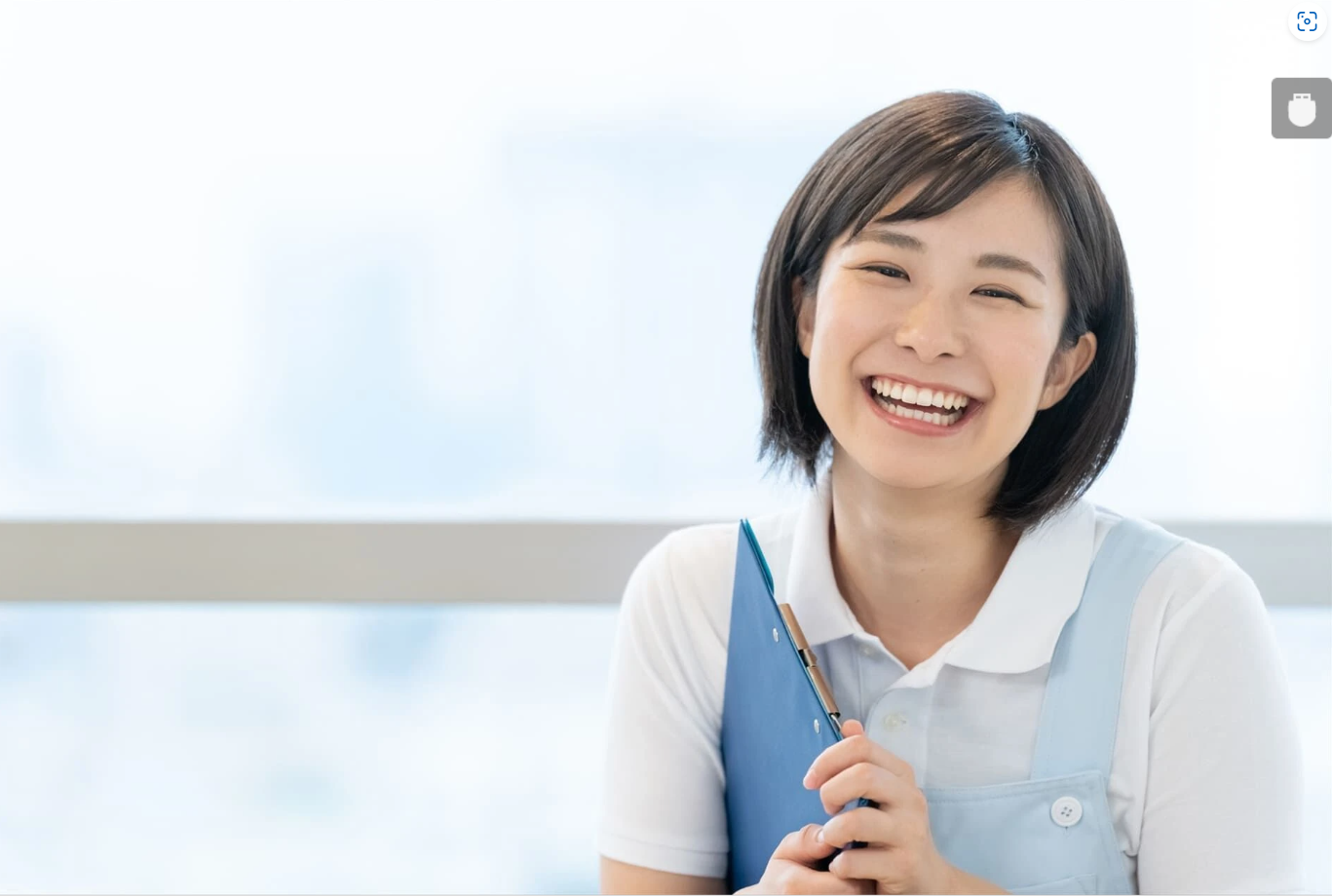 合同会社ブライト　経営理念利用者の権利を大事にし、安心できる居場所の提供を行います。　地域の課題解決に向け、考え行動できる会社に変革します。　一人一人の想いを尊重し、共感し分かち合います。
10年ビジョン
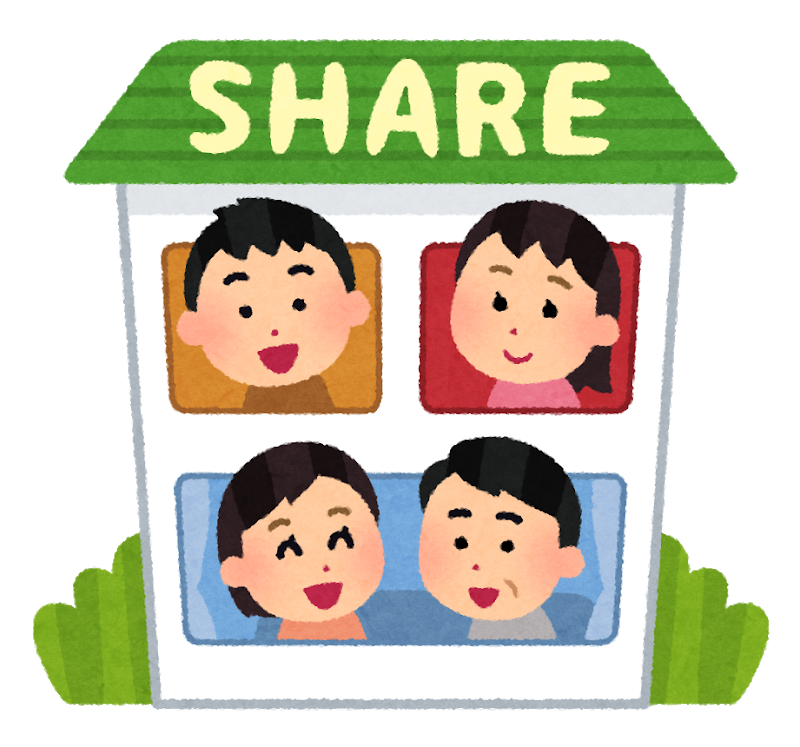 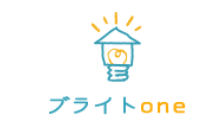 20３5年　函館の福祉課題の解決に向けて関係機関と協力し合える関係に！
2032年就労事業所ＯＰＥＮ
2030年事業所を5棟運営！
[Speaker Notes: 不動産]